Number Theory Proofs
CSE 311 Autumn 20
Lecture 14
Announcements
HW5 is coming out this evening. 
It’s due Monday November 9th 
It’s also a little longer than usual, so don’t think this is an excuse to put it off.

“Part I” of the homework is on number theory – these slides have everything you need.
“Part II” is on induction, the topic for next week. 

We want to give you feedback on induction proofs before the midterm, hence the different setup.
Announcements
Everyone gets an extra late day!
Why?
HW3 grades aren’t back out yet, we want to make sure you don’t repeat mistakes if you learn from them. They’ll be out this afternoon.
And HWs 3 and 4 seem to be taking some folks longer than anticipated.

Use this as a learning opportunity; 311 homeworks are not like calculus homeworks where it’s easy to predict exactly how long it will take. Get started early.
Announcements
Daylight Saving Time ends this Sunday.
If you’re in a part of the U.S. that observes Daylight Saving Time, enjoy your extra hour of sleep.

If you’re not…the time of everything relative to you probably shifts by an hour Sunday (Seattle time). :/
Extended Euclidian Algorithm
Step 1 compute gcd(a,b); keep tableau information.
Step 2 solve all equations for the remainder.
Step 3 substitute backward
gcd(35,27)
Extended Euclidian Algorithm
Step 1 compute gcd(a,b); keep tableau information.
Step 2 solve all equations for the remainder.
Step 3 substitute backward
gcd(35,27)  = gcd(27, 35%27) = gcd(27,8)
                  = gcd(8, 27%8)     = gcd(8, 3)
                  = gcd(3, 8%3)       = gcd(3, 2)
                  = gcd(2, 3%2)       = gcd(2,1)
                  = gcd(1, 2%1)        = gcd(1,0)
Extended Euclidian Algorithm
Step 1 compute gcd(a,b); keep tableau information.
Step 2 solve all equations for the remainder.
Step 3 substitute backward
Extended Euclidian Algorithm
Step 1 compute gcd(a,b); keep tableau information.
Step 2 solve all equations for the remainder.
Step 3 substitute backward
Extended Euclidian Algorithm
Step 1 compute gcd(a,b); keep tableau information.
Step 2 solve all equations for the remainder.
Step 3 substitute backward
Extended Euclidian Algorithm
Step 1 compute gcd(a,b); keep tableau information.
Step 2 solve all equations for the remainder.
Step 3 substitute backward
Extended Euclidian Algorithm
Step 1 compute gcd(a,b); keep tableau information.
Step 2 solve all equations for the remainder.
Step 3 substitute backward
So…what’s it good for?
Try it
Finding the inverse…
Try it
Multiplicative Inverse
Proof By Contradiction
Proof By Contradiction
Proof By Contradiction
Proof By Contradiction
We don’t have a fixed target.
That can make this proof harder.
Proof By Contradiction
Proof By Contradiction
Proof By Contradiction
Proof By Contradiction
How in the world did we know how to do that?

In real life…lots of attempts that didn’t work. 
Be very careful with proof by contradiction – without a clear target, you can easily end up in a loop of trying random things and getting nowhere.
What’s the difference?
What’s the difference between proof by contrapositive and proof by contradiction?
Another Proof By Contradiction
Claim: There are infinitely many primes.
Proof:
Another Proof By Contradiction
Another Proof By Contradiction
Another Proof By Contradiction
Fast Exponentiation Algorithm
An application of all of this modular arithmetic
How big are those numbers?
1230186684530117755130494958384962720772853569595334792197322452151726400507263657518745202199786469389956474942774063845925192557326303453731548268507917026122142913461670429214311602221240479274737794080665351419597459856902143413
33478071698956898786044169848212690817704794983713768568912431388982883793878002287614711652531743087737814467999489
36746043666799590428244633799627952632279158164343087642676032283815739666511279233373417143396810270092798736308917
How do we accomplish those steps?
Let’s build a faster algorithm.
Fast exponentiation algorithm
Fast exponentiation algorithm
Fast exponentiation algorithm
Fast exponentiation algorithm
Fast Exponentiation Algorithm
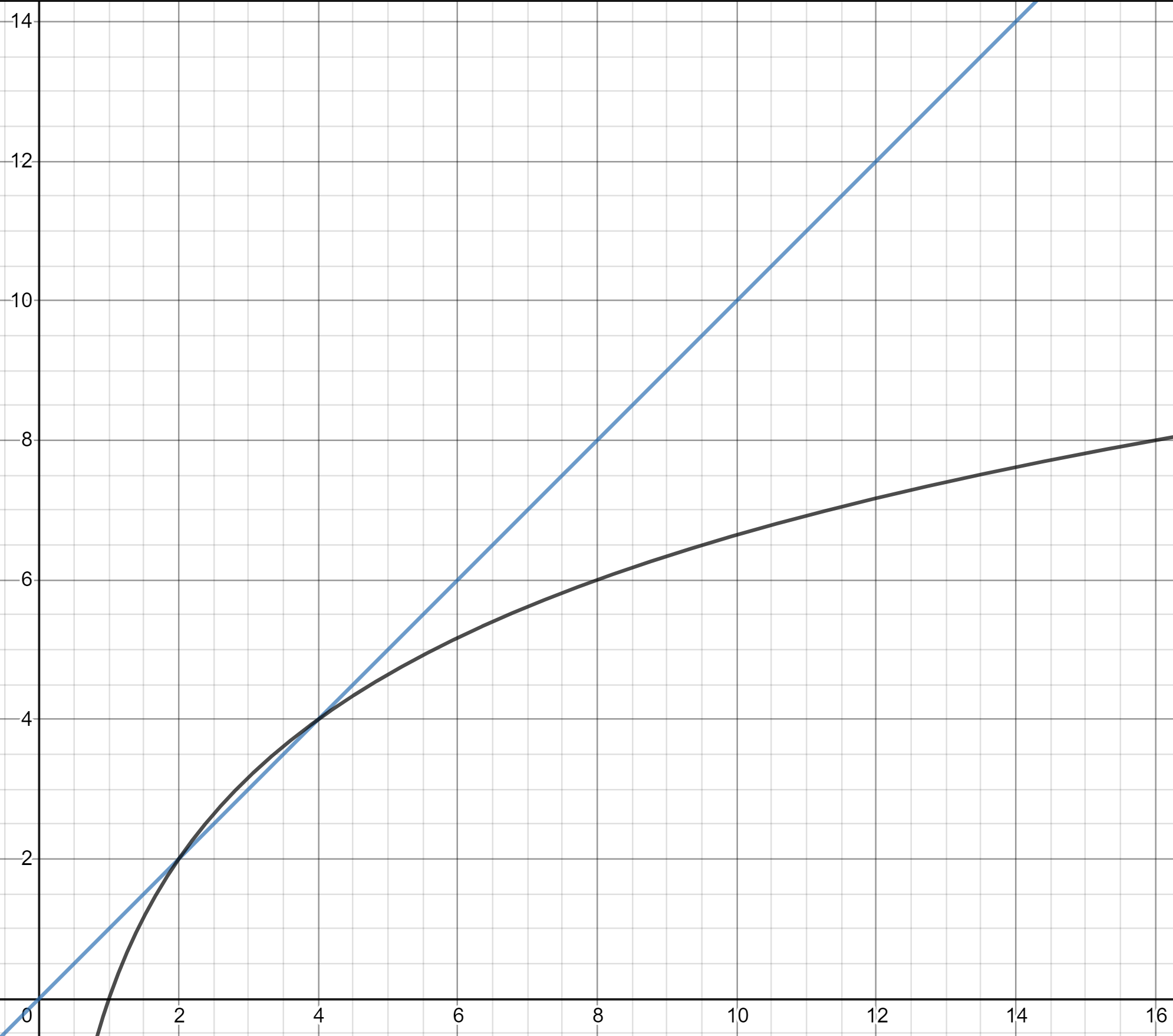 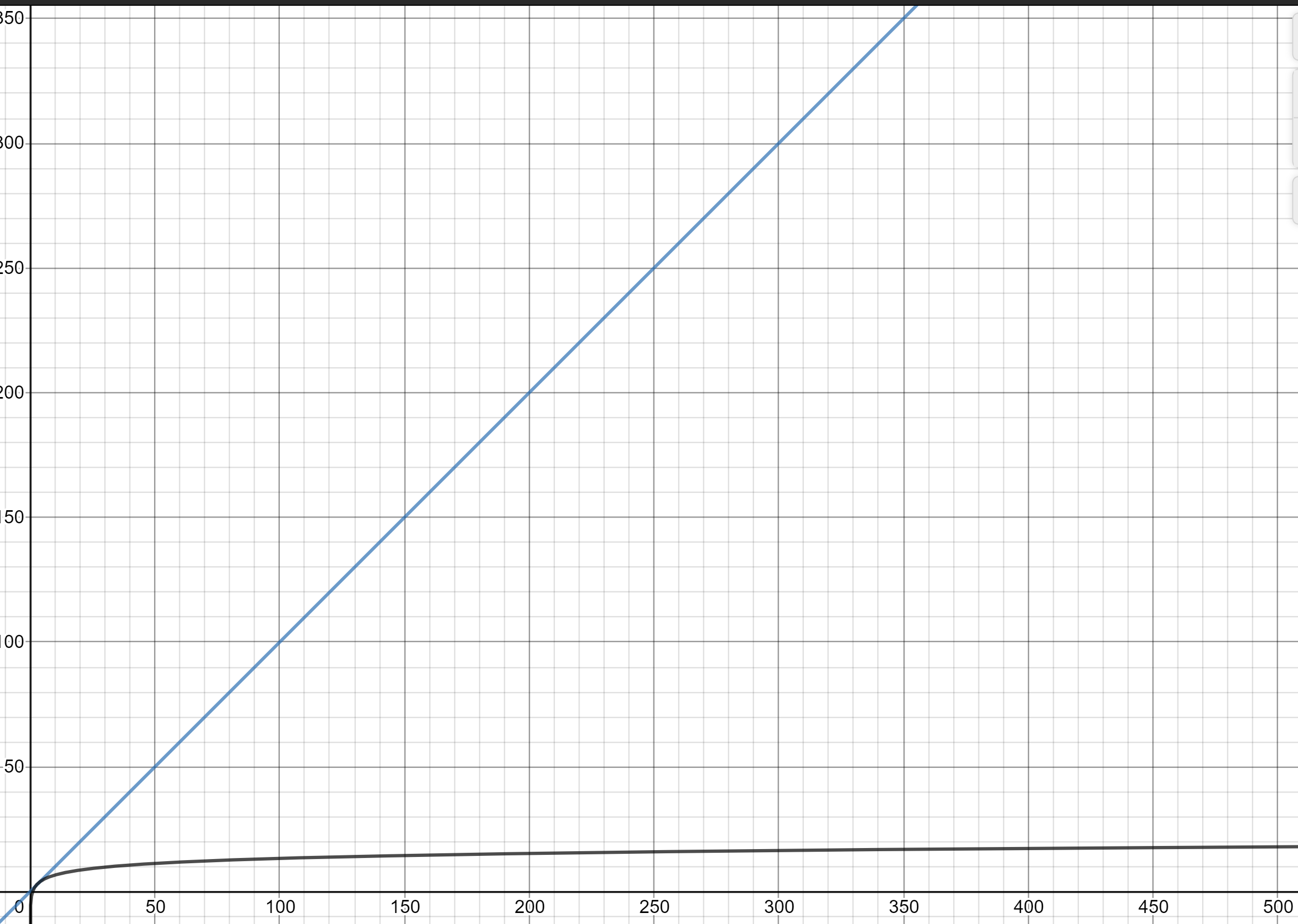 One More Example for Reference
One More Example for Reference
One More Example for Reference
A Brief Concluding Remark
An application of all of this modular arithmetic
And now, for even more proofs!
GCD fact
gcd(a,b) = gcd(b, a % b)
gcd(a,b) = gcd(b, a % b)
gcd(a,b) = gcd(b, a % b)